Teams QI Awards Ceremony
2023 OB Face to Face Meeting
Awards and Recognitions
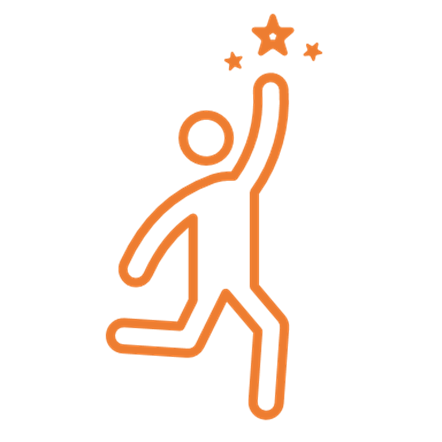 11:25am – 11:35am
Complete Data Submission Recognitions
Promoting Vaginal Birth QI Excellence Awards
Birth Equity QI Leader Awards
Illinois Perinatal Quality Collaborative
2
QI Award Instructions
Data Submission Recognition, please stand to be recognized
PVB QI Excellence Award (Plaque), come to the table to the left of the stage and then walk across the main stage to be recognized.
BE QI Leader Award (Certificate), please stand when your hospital is called. Collect your certificates during lunch at the ILPQC QI Support Table.  
Please connect with Ellie (PVB) or Aleena (BE) if you have any questions regarding your award status.
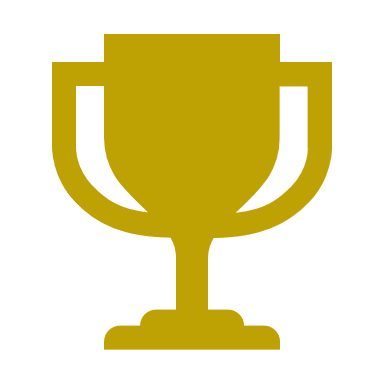 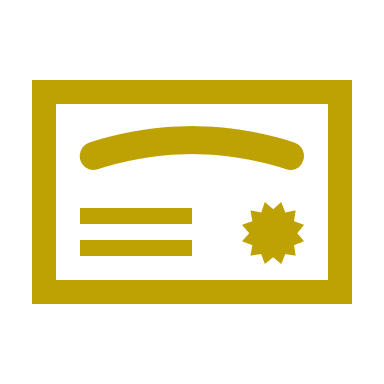 Illinois Perinatal Quality Collaborative
3
Promoting Vaginal Birth QI Recognition
Complete Data Submission: PVB
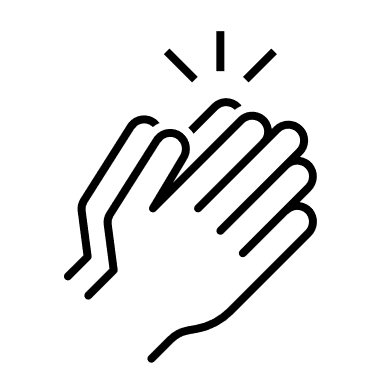 Advocate Christ Hospital 
Adventist Hinsdale Hospital 
Advocate Aurora Good Shepherd Hospital 
Advocate Condell 
Advocate Good Samaritan 
Advocate Illinois Masonic Hospital 
Advocate Lutheran General Hospital 
Advocate Sherman Hospital 
Alexian Brothers Medical Center 
Alton Memorial 
AdventHealth Adventist Medical Center – Bolingbrook
AdventHealth Glen Oaks Hospital
Ascension Mercy
Ascension Resurrection
Ascension Saint Alexius
Ascension Saint Mary- Chicago 
Anderson Hospital 
Barnes Jewish Hospital
Carle BroMenn Medical Center 
Carle Richland Memorial Hospital 
CGH Medical Center 
Crawford Memorial 
Edward Hospital 
Elmhurst Hospital 
FHN Memorial Hospital 
Franciscan Health Olympia Fields 
Genesis Medical Center- Silvis 
Gibson Hospital 
HSHS St. Francis Hospital 
HSHS St. John's Hospital 
HSHS St. Joseph's Breese 
Javon Bea Hospital 
KSB Hospital 
Loyola University 
MacNeal Hospital 
Memorial Hospital East
Memorial Hospital of Carbondale 
Memorial Medical Center 
Morris Hospital & Healthcare Center 
NM Delnor 
NM Huntley Hospital 
NM Kishwaukee Hospital 
NM Lake Forest Hospital 
NorthShore University HealthSystem Evanston Hospital 
Northwest Community Hospital 
Northwestern Memorial Hospital 
OSF HealthCare Saint Anthony Medical Center 
OSF HealthCare St. Elizabeth Medical Center 
OSF HealthCare St. Mary Medical Center
OSF Heart of Mary Medical Center 
OSF Little Company of Mary hospital 
Palos Hospital 
Riverside Medical Center 
Rush Copley Medical Center 
Rush University Medical Center 
Silver Cross Hospital 
SSM Good Samaritan 
SSM Health St. Mary's Hospital- St. Louis 
St. Elizabeth's Hospital 
Stroger 
Swedish American 
Swedish Hospital 
Unity Point Methodist 
University of Chicago Medicine 
Vista Medical Center East
5
[Speaker Notes: For all hospitals who completed their data submissions, please stand to be recognized and receive a round of applause

65 hospitals!


CLAP]
PVB AWARD CRITERIA
QI Excellence Award: 
All data submitted through March 2023
6 key structure measures in place
Achieved all 3 process and outcome measures
≥ 80% of Providers and Nurses educated on ACOG/SMFM guidelines
 ≥ 70% of all NTSV C-Sections meeting ACOG/SMFM guidelines
NTSV C-Section Rate ≤23.6%
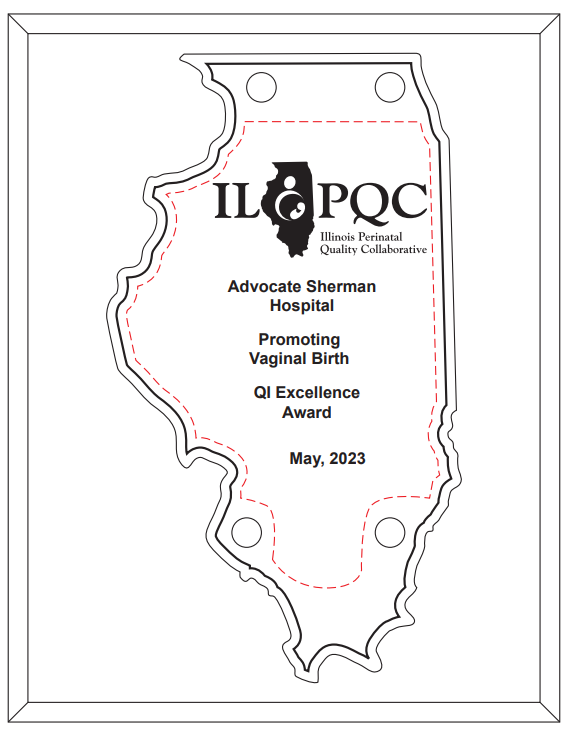 Illinois Perinatal Quality Collaborative
Your Hospital's Name Here!
Your H
6
[Speaker Notes: QI Excellence Awards signify that you have achieved the initiative aims.]
Celebrating Previous PVB QI Excellence Awards
NM Kishwaukee Hospital
NorthShore University HealthSystem - Evanston Hospital
Northwestern Memorial Hospital
OSF Little Company of Mary Hospital
OSF St. Anthony Medical Center- Rockford
Riverside Medical Center
Abraham Lincoln Memorial Hospital
Advocate Sherman Hospital
Edward Hospital
Elmhurst Memorial Hospital
Gibson Area Hospital
Javon Bea Hospital - Riverside
7
[Speaker Notes: Congratulations for already achieving PVB Initiative Aims!

You've received QI Excellence Awards at annual conference, and we'll be sharing the new awardees next who'll receive their awards today]
Advocate Christ Hospital
Advocate Sherman Hospital
Alton Memorial
Amita Health Glen Oaks Hospital
Carle BroMenn Medical Center
Carle Richland Memorial Hospital
Franciscan Health Olympia Fields
HSHS St. Francis Hospital
HSHS St. Joseph's Breese
Memorial Hospital of Carbondale
OSF Heart of Mary Medical Center
Rush University Medical Center
NM Lake Forest Hospital
NewPVB QI Excellence Awards
8
[Speaker Notes: HUSTLE HUSTLE]
Birth Equity QI Recognition
Complete Data Submission: BE
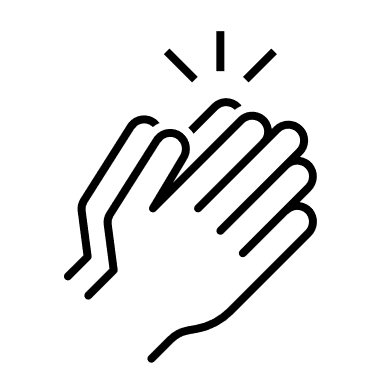 Decatur Memorial Hospital
Edward Hospital
Elmhurst Memorial Hospital
FHN Memorial Hospital
Franciscan Health Olympia Fields
Gibson Area Hospital
HSHS St. Elizabeth's Hospital
HSHS St. Francis Hospital – Litchfield
HSHS St. John's Hospital
Ingalls Memorial Hospital
Katherine Shaw Bethea (KSB) Hospital
Loyola University Medical Center
MacNeal Hospital
Memorial Hospital East
Memorial Hospital of Carbondale
Memorial Medical Center
Mercyhealth Javon Bea Hospital
NM Delnor Hospital
NM Kishwaukee Hospital
NM Lake Forest Hospital
Advocate Aurora Sherman Hospital
Advocate Christ Medical Center
Advocate Condell Medical Center
Advocate Good Samaritan Hospital
Advocate Good Shepherd Hospital
Advocate Illinois Masonic Medical Center
Advocate Lutheran General Hospital
Advocate Trinity Hospital
Alton Memorial Hospital
St. Alexius Medical Center
AdventHealth Bolingbrook
AdventHealth Hindsdale
AdventHealth Saints Mary and Elizabeth
Anderson Hospital
Barnes-Jewish Hospital
Blessing Hospital
Carle BroMenn Medical Center
CGH Medical Center
Northwest Community Hospital
Northwestern Memorial Hospital
OSF Little Company of Mary Hospital
OSF St. Anthony Medical Center- Rockford
OSF St. Francis Medical Center
Palos Community Hospital
Riverside Medical Center
Rush University Medical Center
Rush-Copley Medical Center
Silver Cross Hospital
SSM Health Good Samaritan
SSM St. Mary's Hospital - St.Louis
St. Joseph Hospital – Breese
Stroger Hospital of Cook County
Swedish American Hospital
UI Health
UnityPoint Health Methodist Medical Center
University of Chicago Medical Center
Illinois Perinatal Quality Collaborative
10
[Speaker Notes: Celebrate the data- how many hospitals got their data in 

56 Teams]
QI Leader Award: 
All data submitted through March 2023
5 of 7 key strategies In Place (Green)
Achieved at least 3 of 6 process and outcome measures:
≥ 75% Provider, Nurse, & Other Staff Bias education
≥ 75% Scheduled early postpartum follow up
≥ 75% Postpartum Safety Patient education
≥ 75% SDoH delivery admission screening
≥ 75% SDoH screen positive linked to resources 
≥ 40% PREM completion rate
Face-to-Face BE AWARD CRITERIA
Illinois Perinatal Quality Collaborative
11
Celebrating Past BE QI Leader Awards
AdventHealth Hinsdale
 OSF Little Company of Mary Hospital
 Ascension Alexian Brothers Womens and Childrens Hospital at St. Alexius
 Gibson Area Hospital
 MacNeal Hospital
 Rush-Copley Medical Center
Advocate Condell Medical Center
 Palos Community Hospital
 NM Kishwaukee Hospital
 Barnes-Jewish Hospital 
 Carle BroMenn Medical Center 
 AdventHealth Glen Oaks
12
Face-to-Face 2023BE QI Leader Award Winners
CGH Medical Center
Edward Hospital
Elmhurst Memorial Hospital
FHN Memorial Hospital
Franciscan Health Olympia Fields
HSHS St. Elizabeth's Hospital
HSHS St. Francis Hospital – Litchfield
Ingalls Memorial Hospital
Loyola University Medical Center
MacNeal Hospital
Memorial Hospital East
Memorial Hospital of Carbondale
Mercyhealth Javon Bea Hospital
NM Delnor Hospital
Northwestern Memorial Hospital
OSF Little Company of Mary Hospital
OSF St. Anthony Medical Center- Rockford
Riverside Medical Center
SSM Health Good Samaritan
SSM St. Mary's Hospital - St. Louis
St. Joseph Hospital - Breese
Swedish American Hospital
UI Health
UnityPoint Health Methodist Medical Center
Advocate Aurora Sherman Hospital
Advocate Christ Medical Center
Advocate Condell Medical Center
Advocate Good Samaritan Hospital
Advocate Lutheran General Hospital
Advocate Trinity Hospital
Alton Memorial Hospital
AdventHealth Bolingbrook
Anderson Hospital
Carle BroMenn Medical Center
13
QI Excellence Award:
All data submitted
7 of 7 key strategies In Place (Green)
Achieving ALL goals for the following outcome & process measures:
Provider, Nurse, & Other Staff Bias Education ≥70%
SDoH Delivery Admission Screening Documented ≥70%
SDoH Screen Positive Linkage to Resources Documented ≥70%
PREM Completion Rate at least 25% (goal ≥40%)
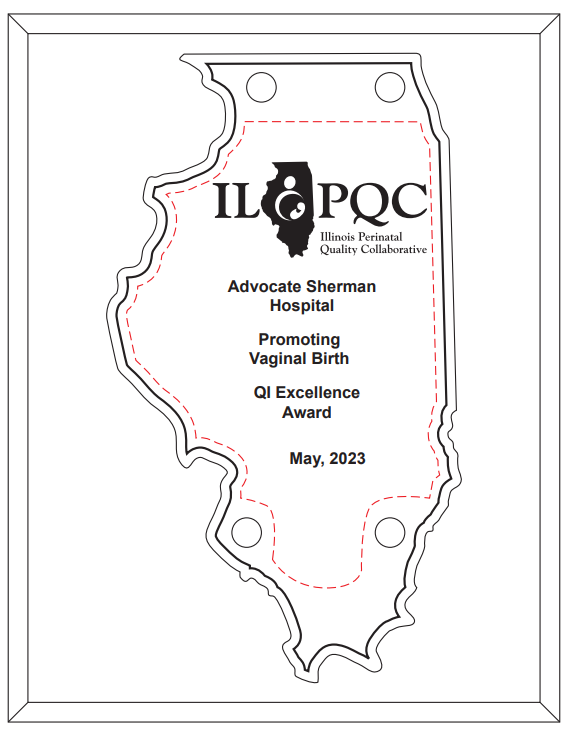 Achieving Birth Equity QI Excellence AwardWill start awarding for ILPQC Annual Meeting 11/2/2023
Illinois Perinatal Quality Collaborative
Your H
Your Hospital's Name Here!
14
[Speaker Notes: Start awarding QI excellence for the 2023 Annual Conference

Showing you've completed the key aims and measures of the initiative.]
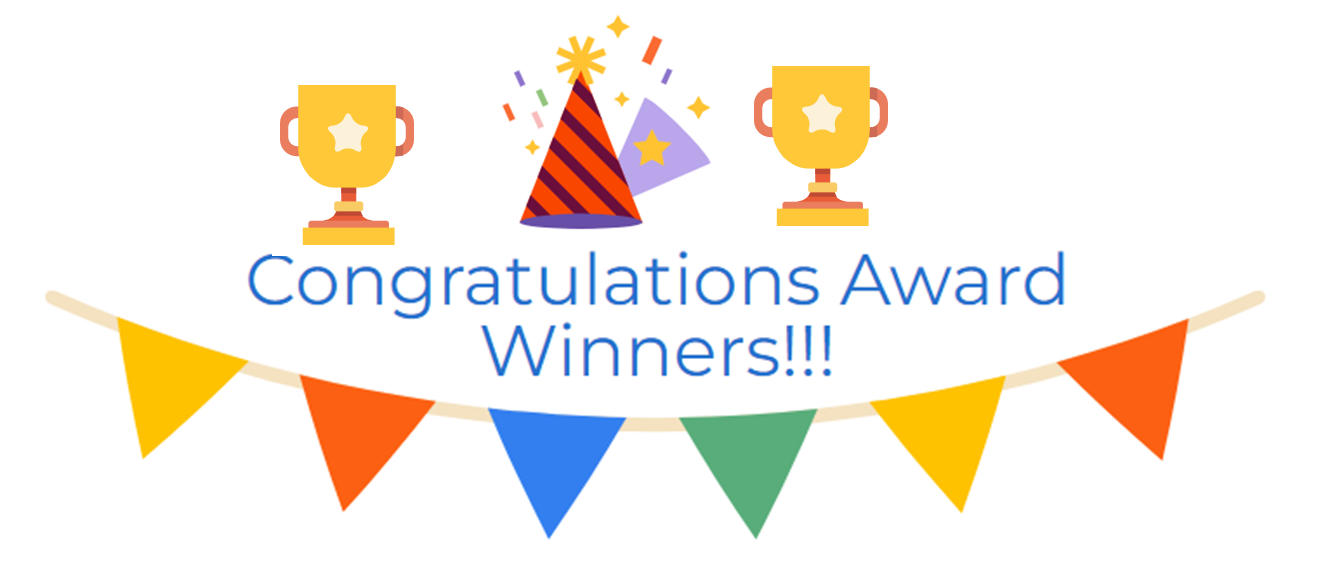 Illinois Perinatal Quality Collaborative
15
Thanks to our Funders
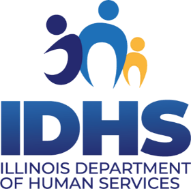 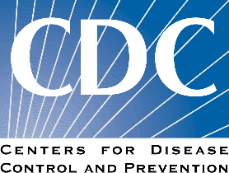 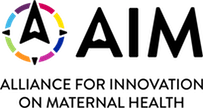 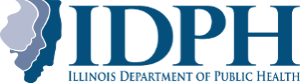 CME Provider:
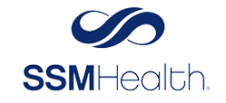 Supporters:
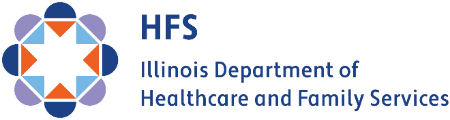 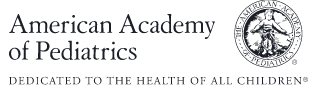 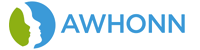 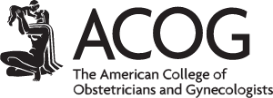 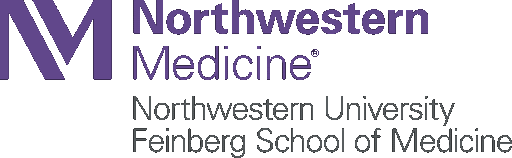 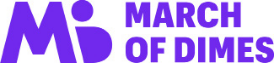 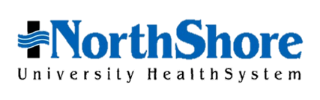 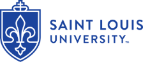 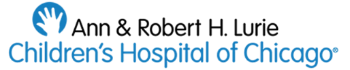 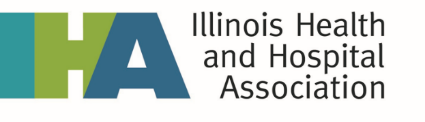 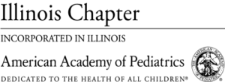 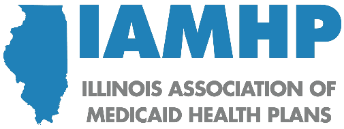 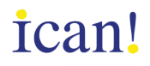 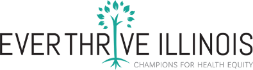 Illinois Perinatal Quality Collaborative
16
[Speaker Notes: Team, let's us this slide for sponsors]